TOP Installation Practices in Oct.-Dec. 2013
T. Kohriki (KEK), K. Suzuki and K. Tachibana (Nagoya)
13.10.8
TOP mechanics memo
1
Issues in the previous practice (1)
Belle検出器の所定の位置にインストールできなかった。
インストールするダミーモジュールが最大6 mm程度撓んでおり、ECL容器内壁と接触しそうだったため。
スライダーによる連結を通じ、ガイドパイプの撓みがダミーモジュールに反映されていたと推察する。
プロトタイプQBBとダミーウェイトでも状況は同様であったと推察する。
推察通りなら、スライダーを改修し、ガイドパイプの撓みを吸収するクリアランスを設けることで、問題を解決したい。
Belle検出器を用いてプラクティスが行える事を、ECLモックアップを用いたプラクティスで確認できるようにするべき。
ECLモックアップに「仮想ECL内壁」を設ける。
カウンターモジュールと仮想内壁が接触する前に、接触しそうなことを気づけるようにしたい。
仮想内壁は、カウンターモジュールとECL容器内壁との最近接部のみに設ければ良い？
ECL容器内壁の形状を、測定により把握しておく必要がある。
13.10.8
TOP mechanics memo
2
Issues in the previous practice (2)
インストール操作において、動的曲げ限界（0.5 mm）を超えるカウンターモジュールの姿勢変化があった。
相対変化で0.5 mm以上。
インストール操作開始時の撓みは、曲げをさらに悪化させる。
大きな姿勢変化を生じる操作は、主に下記の２つ。
カウンターウェイトの取り付け・外し
ストロングバック, スライダー, ガイドパイプの取り付け・外し
上記 a)における姿勢変化は、回転モーメントの変化によって生じると推察する。
推察通りなら、回転止め機構が無く、かつ、作用点からの距離が遠くてガイドパイプの捻れが大きいfwd側に対策を施すべき。
Fwd XY-stageにも回転止め機構をつける、and/or fwd側のカウンターウェイトを排除して解決するか？
13.10.8
TOP mechanics memo
3
Issues in the previous practice (3)
インストール操作において…（続き）
上記 b)における姿勢変化は、ガイドパイプの撓みに沿ってスライダーとカウンターモジュールが連結・固定されていたことにより生じると推察する。
推察通りなら、スライダーを改修し、ガイドパイプの撓みを吸収するクリアランスを設けることで、問題を解決したい。
13.10.8
TOP mechanics memo
4
Issues in the previous practice (4)
性能や操作性の観点から、改修の必要なインストール治具があった。
ネジ接合型ストロングバックでは、撓みの抑制が不十分であった。
プロトタイプQBBにおいて、両端支持で1.5 mm程度、撓み最少点支持で0.3 mm程度の撓みを観測。
両端支持で0.2 mm以下に抑えたい。
溶接型ストロングバックを検証する。撓みが1/4程度に減少することを期待。
XY-stageのX座標表示器を、高分解能かつデジタルのものに交換する。
微調整する際にダイアルゲージでの読み取りを要して不便であった。
スライダーの車輪を金属製のものに交換する。
使用していた樹脂製のものに塑性変形が見られたため。
ガイドパイプの回転微調整機構をつける必要はないか？
前回は、ガイドパイプ端連結用の複数のネジを利用したが、ガイドパイプに捻れを生じさせていたかもしれない?
13.10.8
TOP mechanics memo
5
Issues in the previous practice (5)
カウンターモジュールの位置決め, 撓み測定・矯正, 姿勢確認の方法を確立するべき。
現場で簡易にできる方法が好ましい。
設置位置は、ECLフランジ上のボルト穴（Φ10）にはめるブッシュ（外径Φ9.6?, 内径Φ6.4?）の穴中心とする。
ボルト穴とブッシュのハメシロ（~0.4 mm）分だけ重力により下がる。
位置決め精度に対する要求はMCで確認する。
後述の姿勢確認と併せて、Belle座標系での位置を把握しておくべき。
撓み測定は、カウンターモジュールのCDC側表面にマーカーを取り付け、レベラーで測定する。
マーカーはZ方向に数カ所（3カ所?）で、fwdから見通せるよう、マーカーの高さを少しずつ（2 mm?）変えておく。
マーカーのX方向の位置はサイドレール付近が良いが、モジュールの組立やz-beam, ストロングバックとの連結の障害になってはいけない。基本的には、どの位置に取り付けても、定盤上で較正できるはず。
撓み（静的曲げ限界）に対する要求は、MC studyから0.2 mmとなっている。
13.10.8
TOP mechanics memo
6
Issues in the previous practice (6)
カウンターモジュールの…（続き）
姿勢確認は、撓み測定の方法を流用できると考えている。
共通する基準点のもとに両サイドレール付近で撓み測定をすれば、（撓みを考慮・補正して）傾斜, 回転, 捻れを把握できると考える。
姿勢に対する精度要求はMCで確認する。
撓みの矯正は、立花さんが考案中。
（ストロングバックを外すとカウンターモジュールは4 mm程度撓むので）矯正治具はストロングバックを取り付けた状態で使用する必要がある。
矯正治具のプロトタイプが間に合えば、プラクティスにて検証する。
13.10.8
TOP mechanics memo
7
To do list (1)
Before the 2nd practice
溶接型ストロングバックの試作・検証
スライダーの車輪の交換と追加
XY-stageのX位置表示器の交換
仮想ECL内壁の取り付け
ECL容器内壁の形状把握
過去の測定データの見直し
撓み矯正治具の試作
13.10.8
TOP mechanics memo
8
To do list (2)
At the 2nd practice
ガイドパイプの撓みの挙動と影響の把握
レベラーを使い、インストール操作中の撓みを測定する。
ガイドパイプのみの撓み測定
カウンターモジュールを連結して撓み測定（スライダーは改修前の状態）
カウンターモジュールを連結して撓み測定（スライダーは改修後の状態）
ガイドパイプの捻れの挙動と影響の把握（カウンターウェイト取り外し・付け時）
カウンターモジュールの姿勢変化を、ダイアルゲージで測定する。（b)-e)）
ガイドパイプのみの捻れをクリノメータ/水準器で測定し、FEMと比較。
通常の配置で測定。
Fwd側カウンターウェイトを使用しないで測定。
FwdとbwdのXY-stagesを入れ替えて測定。（回転止め機構をfwd側で使用。）
b)とc)が混在した配置で測定。
ガイドパイプの捻れの挙動と影響の把握（ネジによる微調整時）
前項と同様の測定を、前項の測定の合間に行う？
13.10.8
TOP mechanics memo
9
To do list (3)
Between the 2nd and 3rd practices
撓み矯正治具の試作と検証@名古屋　
XY-stageの改修
Fwd XY-stageへの回転止め機構の追加（if necessary）
Fwd and/or bwd XY-stagesへの回転微調整機構の追加（if necessary）
仮想ECL内壁の検証@名古屋
ECL容器内壁の形状把握
ゲージを使用した測定（if possible）
13.10.8
TOP mechanics memo
10
To do list (4)
At the 3rd practice
改修したインストール治具や手順の検証
ガイドパイプの撓みの影響
ガイドパイプの捻れの影響
インストールにおける半径方向のクリアランスの検証
ECLモックアップへの仮想ECL内壁の設置
撓み矯正治具の検証
カウンターモジュールの位置決め, 撓み測定, 姿勢確認の方法を検証
13.10.8
TOP mechanics memo
11
Possible dates (1)
年内に2-3日間を2-3回程度で検討したい。
装置開発室の人たちは、3泊以上の出張は難しいであろう。
10/21, 22にKEKで治具の改修を行いたい。
多くの改修点があるが、立花, 鈴木で行える予定。
立花さんには10/23, 24までの連続出張は難しい。
11/7, 8に、改修した治具を用いてプラクティスを行いたい。
高力, 立花, 鈴木, 他数名の予定。
改修点が多いので、改修前の状態との比較をするより、一連のインストール手順をこなし、改修に関するバグ出しをしたい。（by 立花さん）
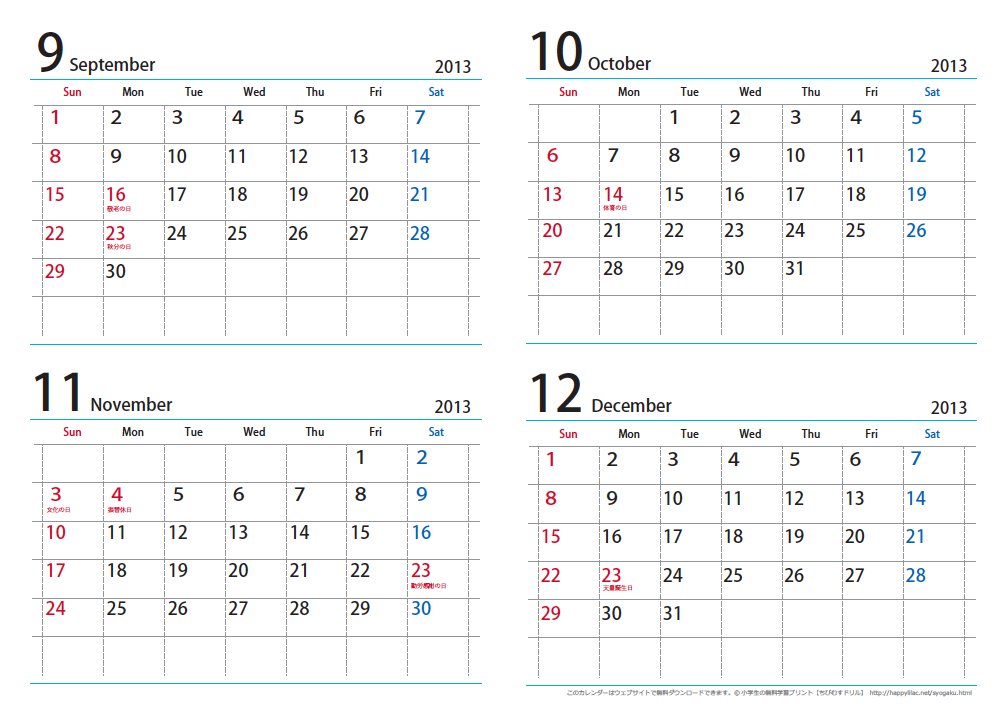 加工等作業（立花）
加工等作業（立花）
海外出張（鈴木）
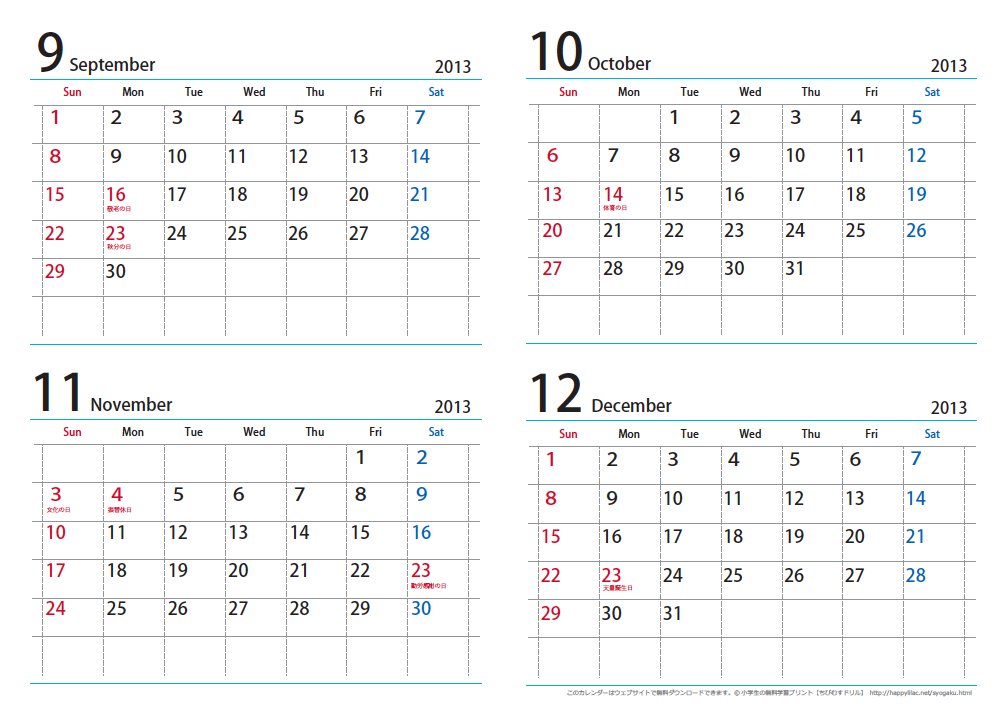 出張
（立花）
コラボレーションミーティング（鈴木）
国内出張（鈴木）
13.10.8
TOP mechanics memo
12
Possible dates (2)
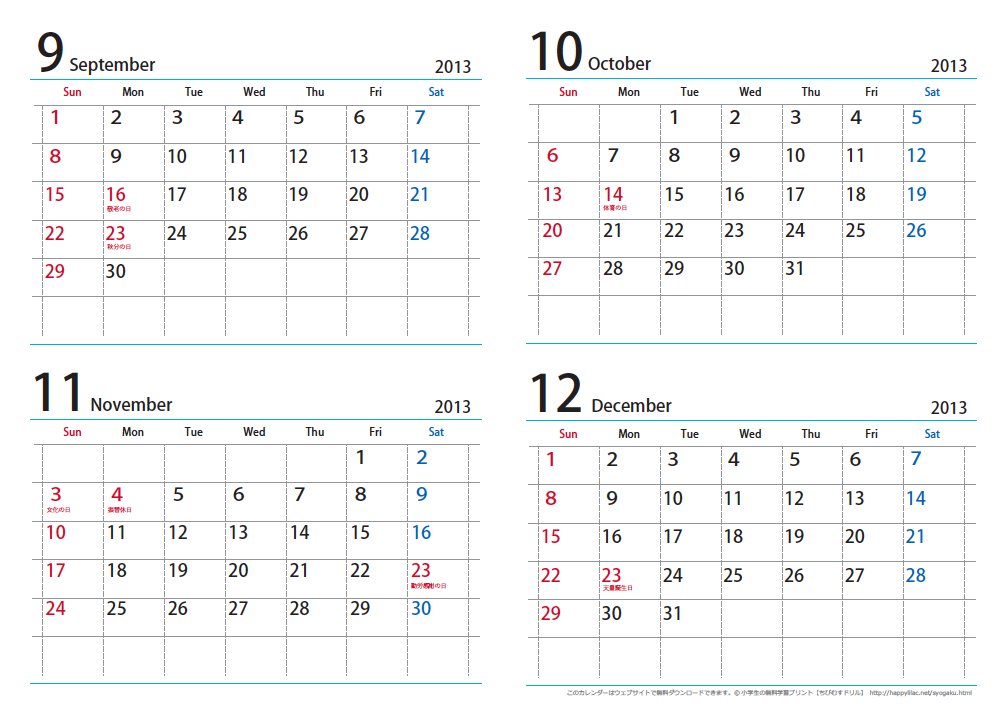 年内に2-3日間を2-3回程度で検討したい。（続き）
11/7, 8のプラクティスの結果により、その後の予定を検討する。
11/18-22の内の2-3日。
12/9-27の内の2-3日（x2回?）。
加工等作業（立花）
加工等作業（立花）
海外出張（鈴木）
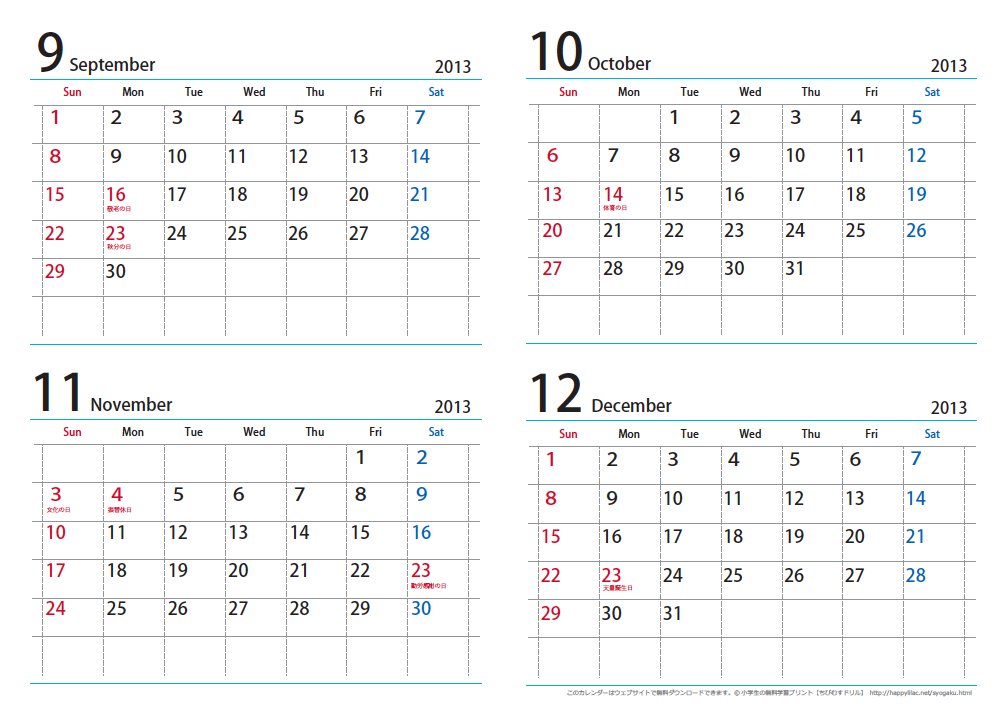 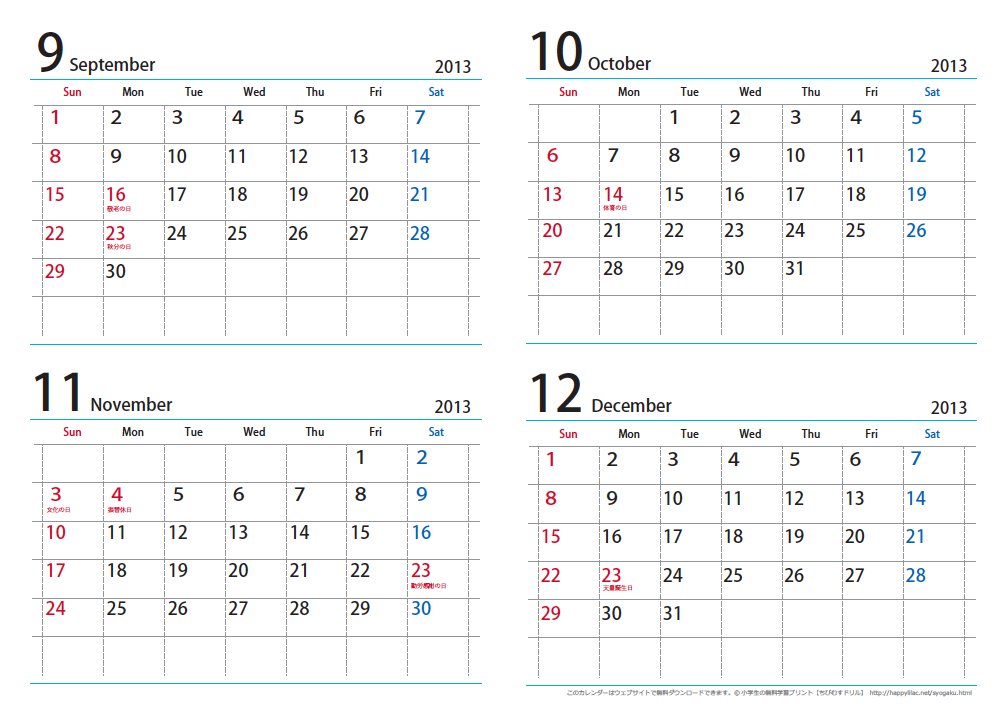 国内出張（鈴木）
出張
（立花）
コラボレーションミーティング（鈴木）
国内出張（鈴木）
13.10.8
TOP mechanics memo
13